Forum Historia
2
8. Maailma liekeissä
Tietoisku:II maailmansodan vaiheita kartalla
Forum Historia 2
2
II MS: vuosi 1939
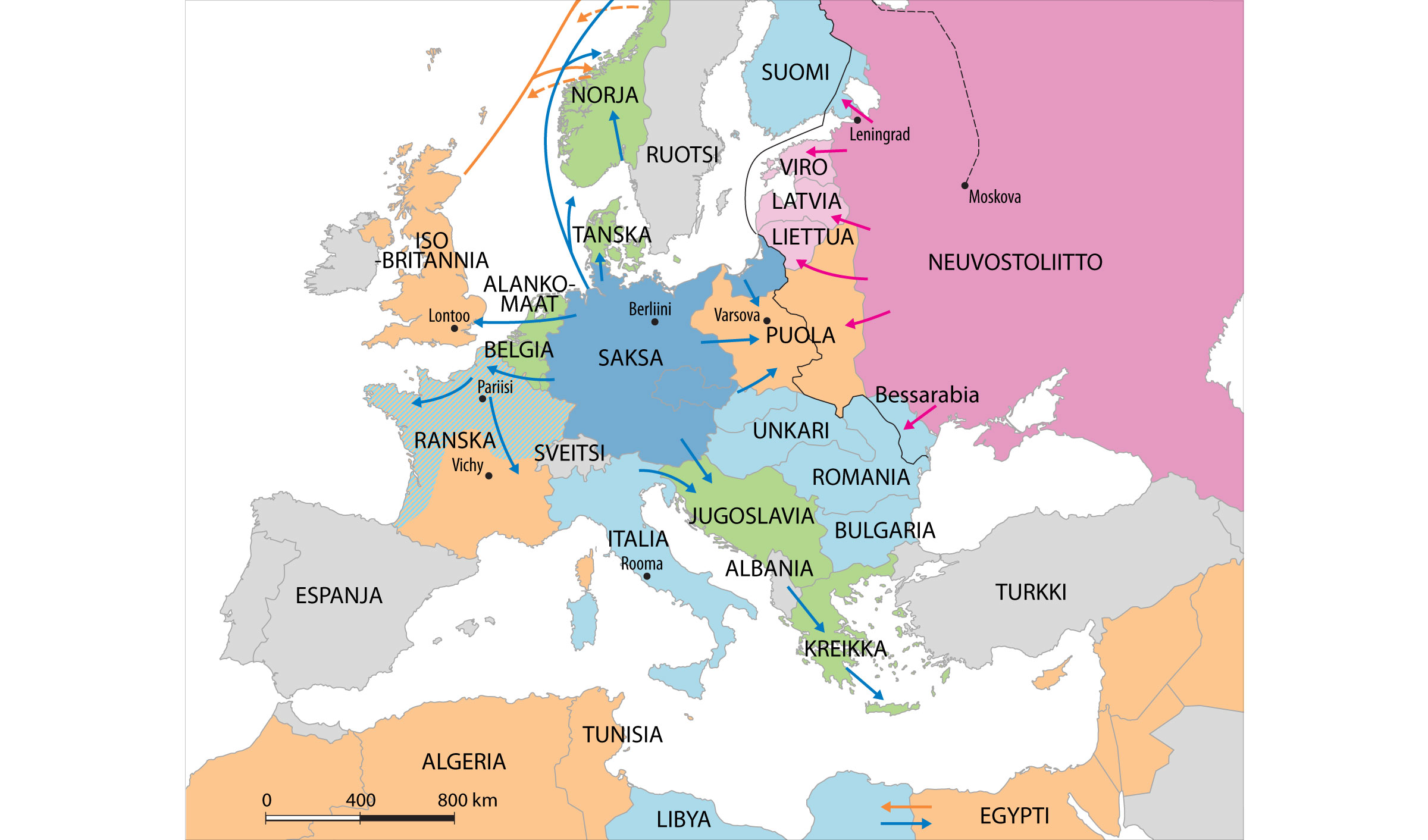 Mitä tapahtui Puolassa syyskuussa 1939?
Forum Historia 2
3
II MS: vuosi 1939
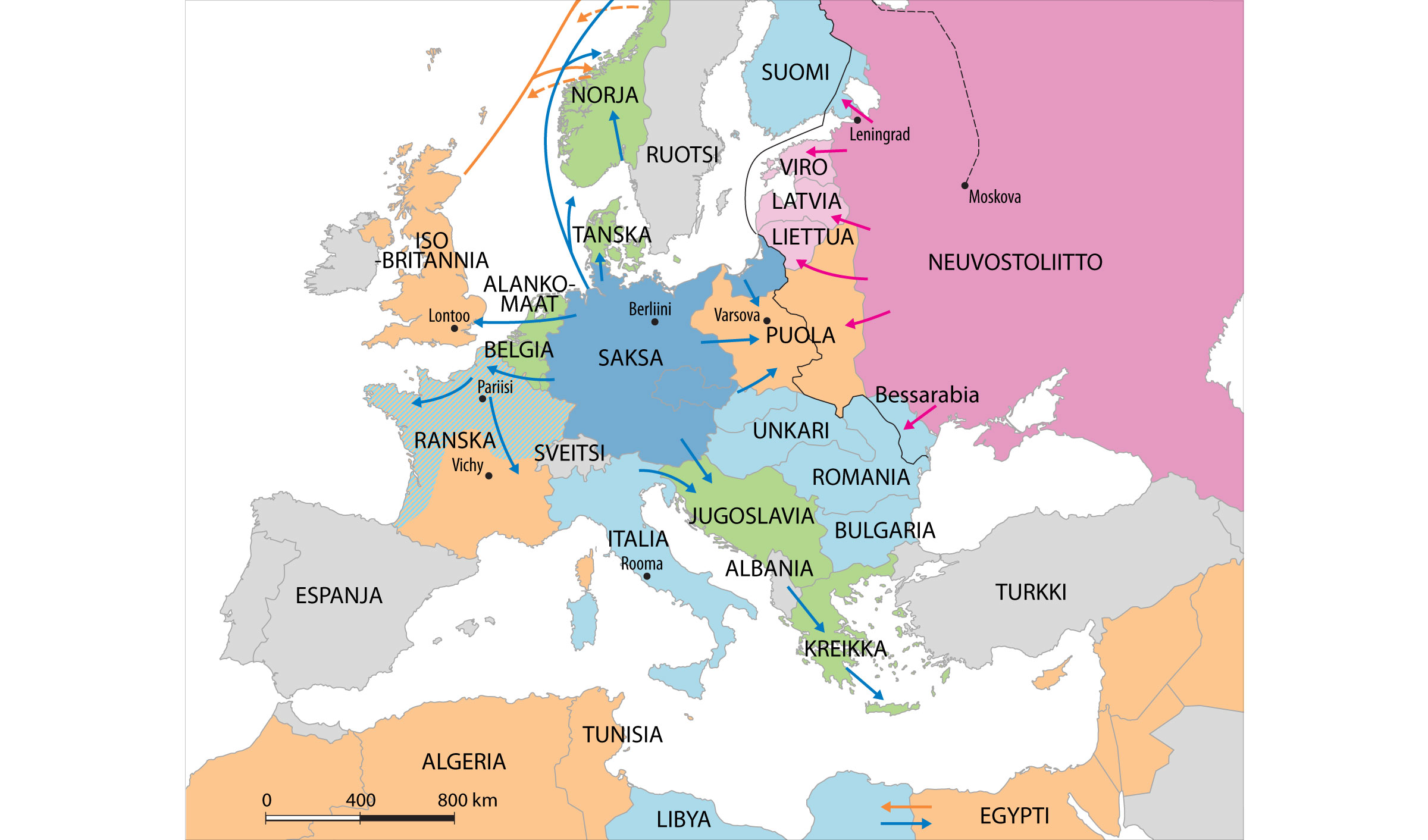 Saksan salamahyökkäys Puolaan 1.9.1939: sota alkoi.
Forum Historia 2
4
II MS: vuosi 1939
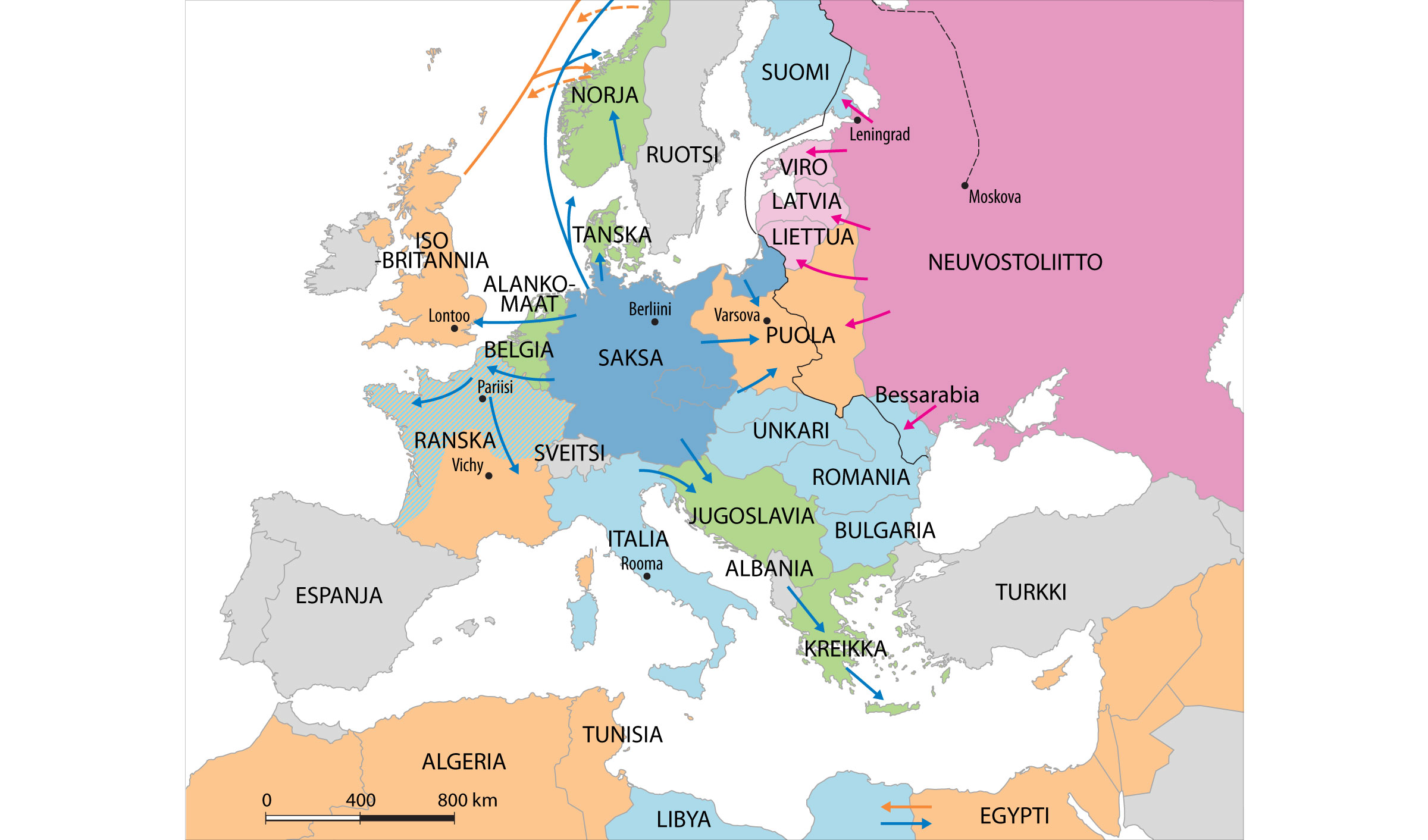 NL miehitti Itä-Puolan.
Forum Historia 2
5
II MS: vuosi 1939
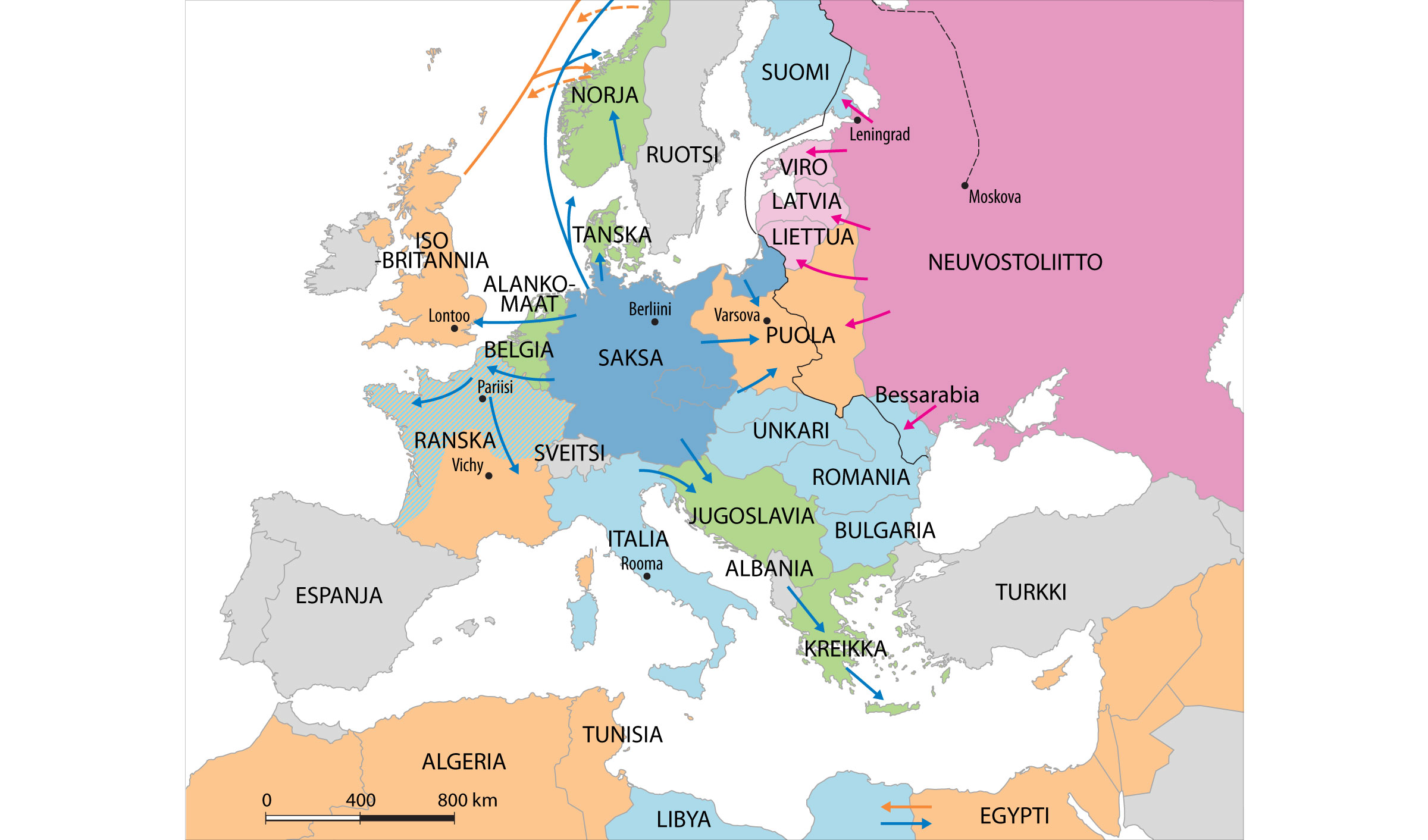 NL hyökkäsi Suomeen - talvisota 1939-1940.
Forum Historia 2
6
II MS: vuosi 1939
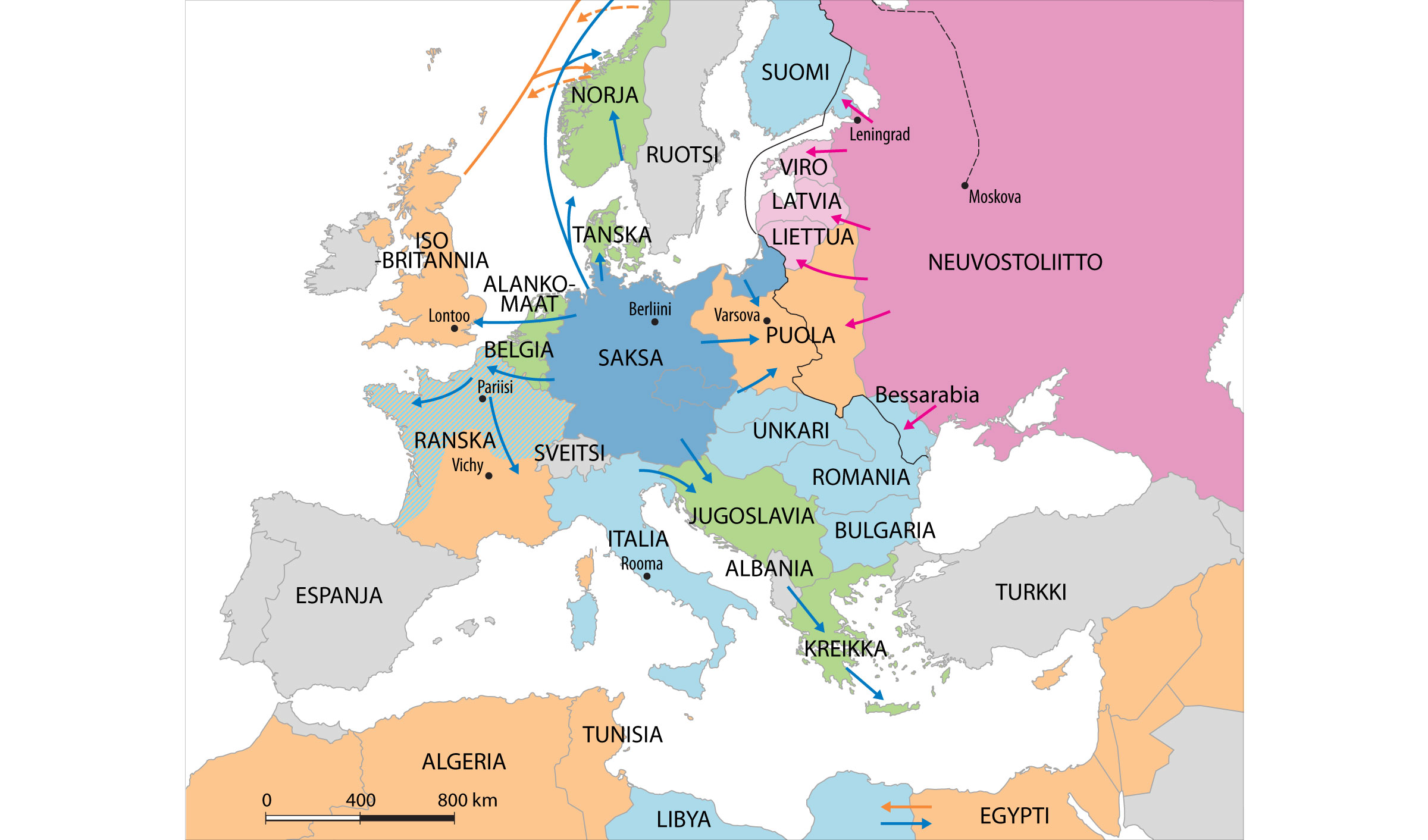 Saksan salamahyökkäys länteen keväällä 1940. Saksa miehitti Tanskan, Norjan, Belgian, Hollannin ja Ranskan.
Forum Historia 2
7
II MS: vuosi 1940
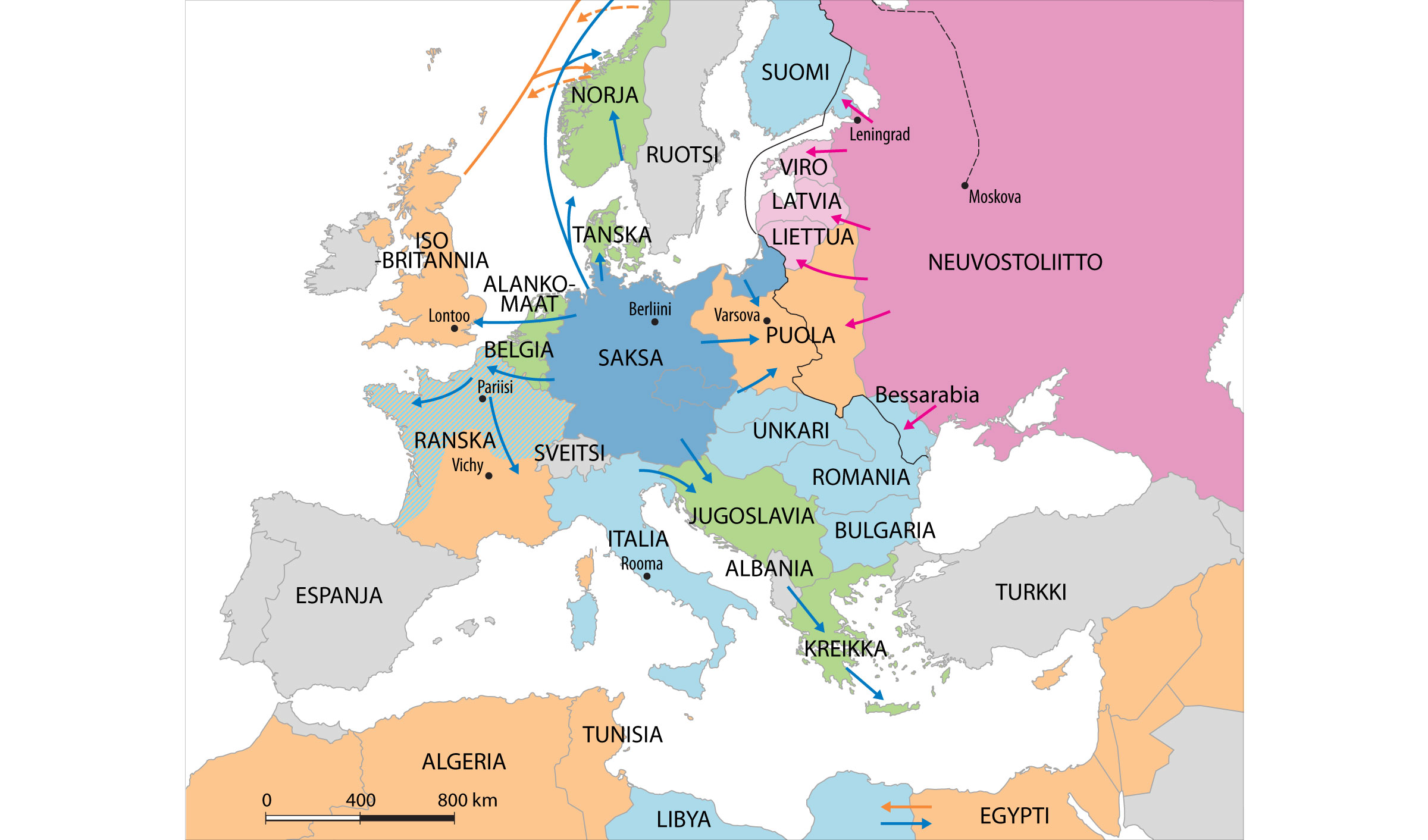 Miksi Saksa käytti salamasotaa (useiden aselajien yhteistyö)?
Forum Historia 2
8
II MS: vuosi 1940
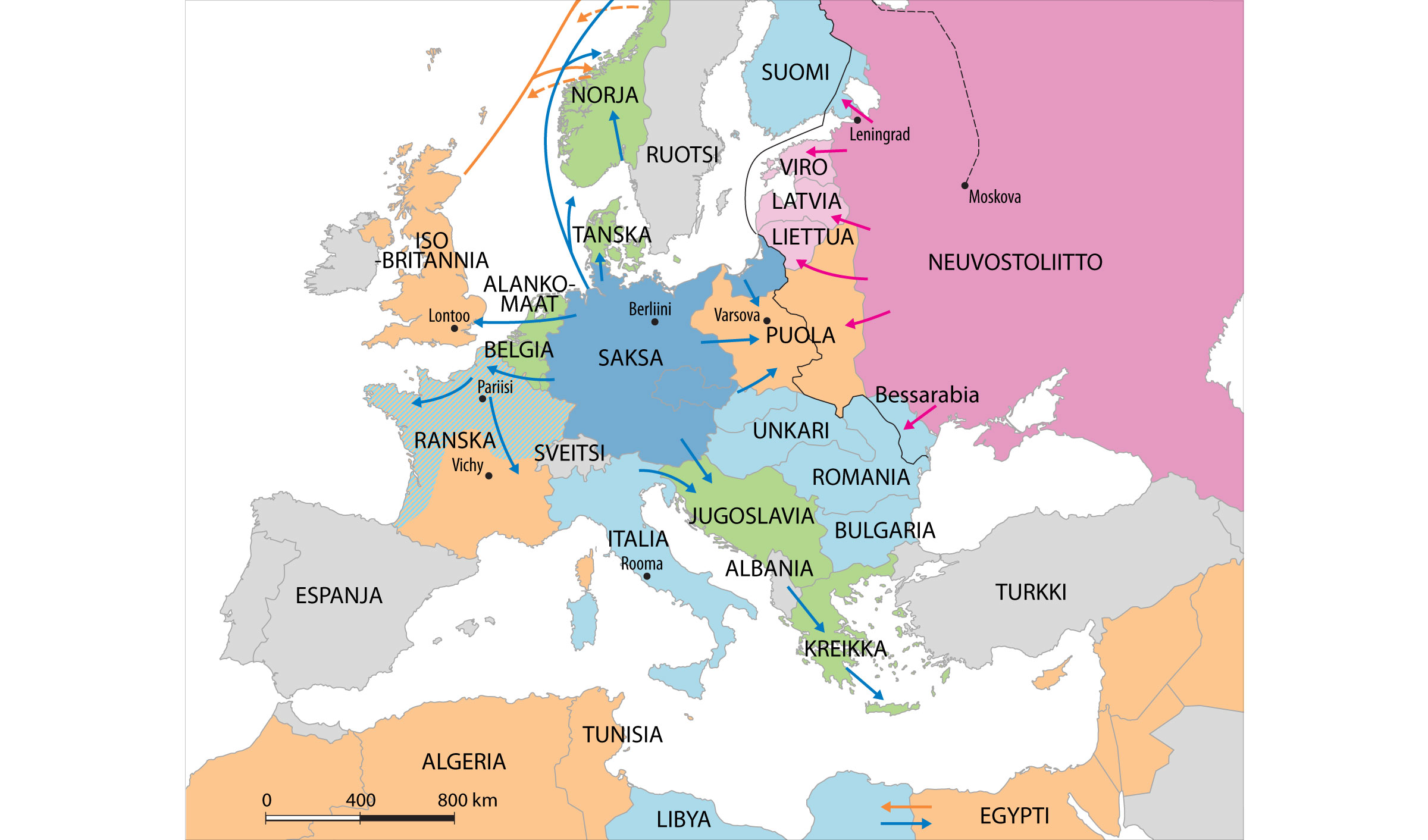 Saksa sai salamasodalla hyödynnettyä oman armeijan liikkuvuuden ja tehokkuuden. Saksa halusi saada sotatoimet päättymään nopeasti.
Forum Historia 2
9
II MS: vuosi 1940
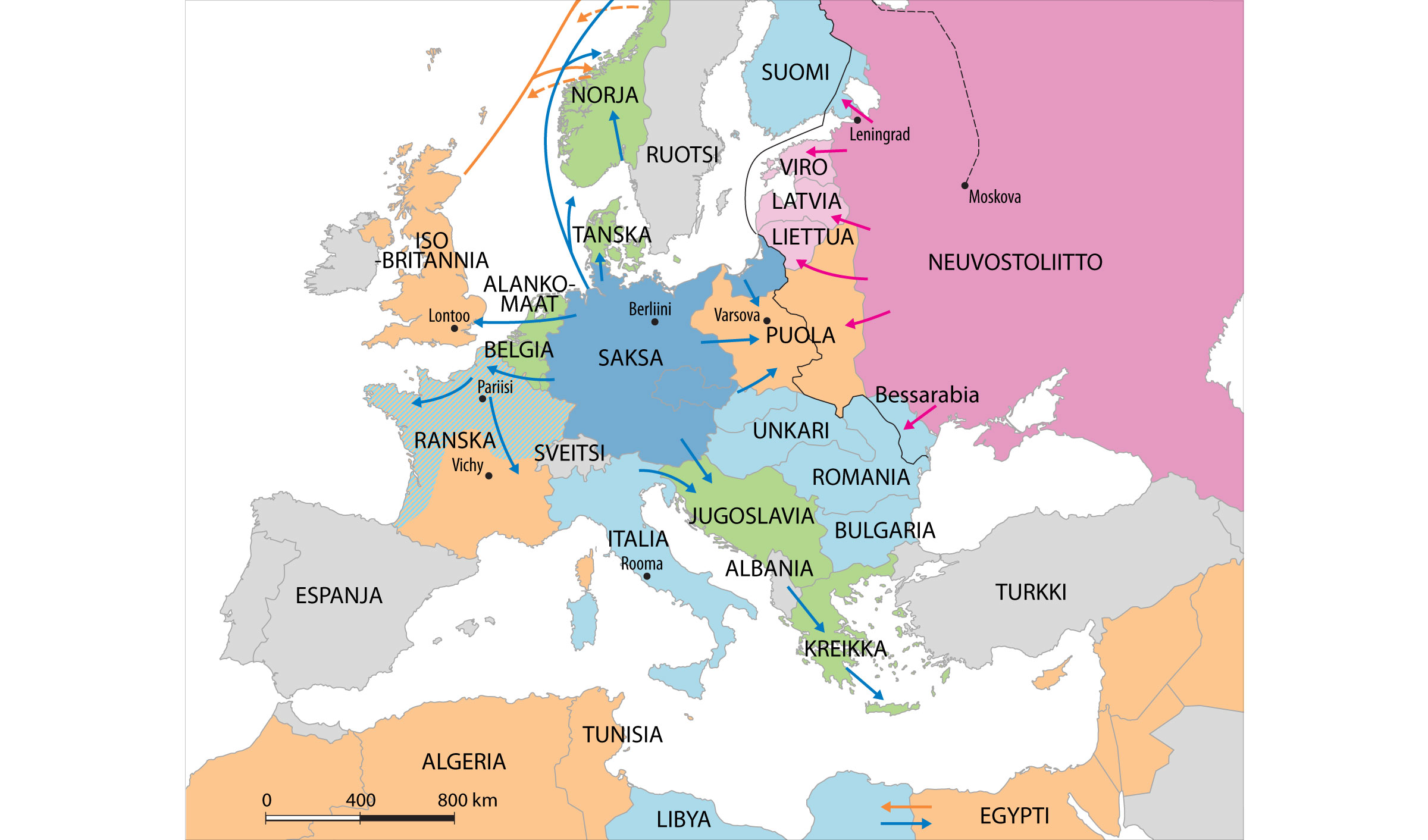 Mitä NL teki kesällä 1940?
Forum Historia 2
10
II MS: vuosi 1940
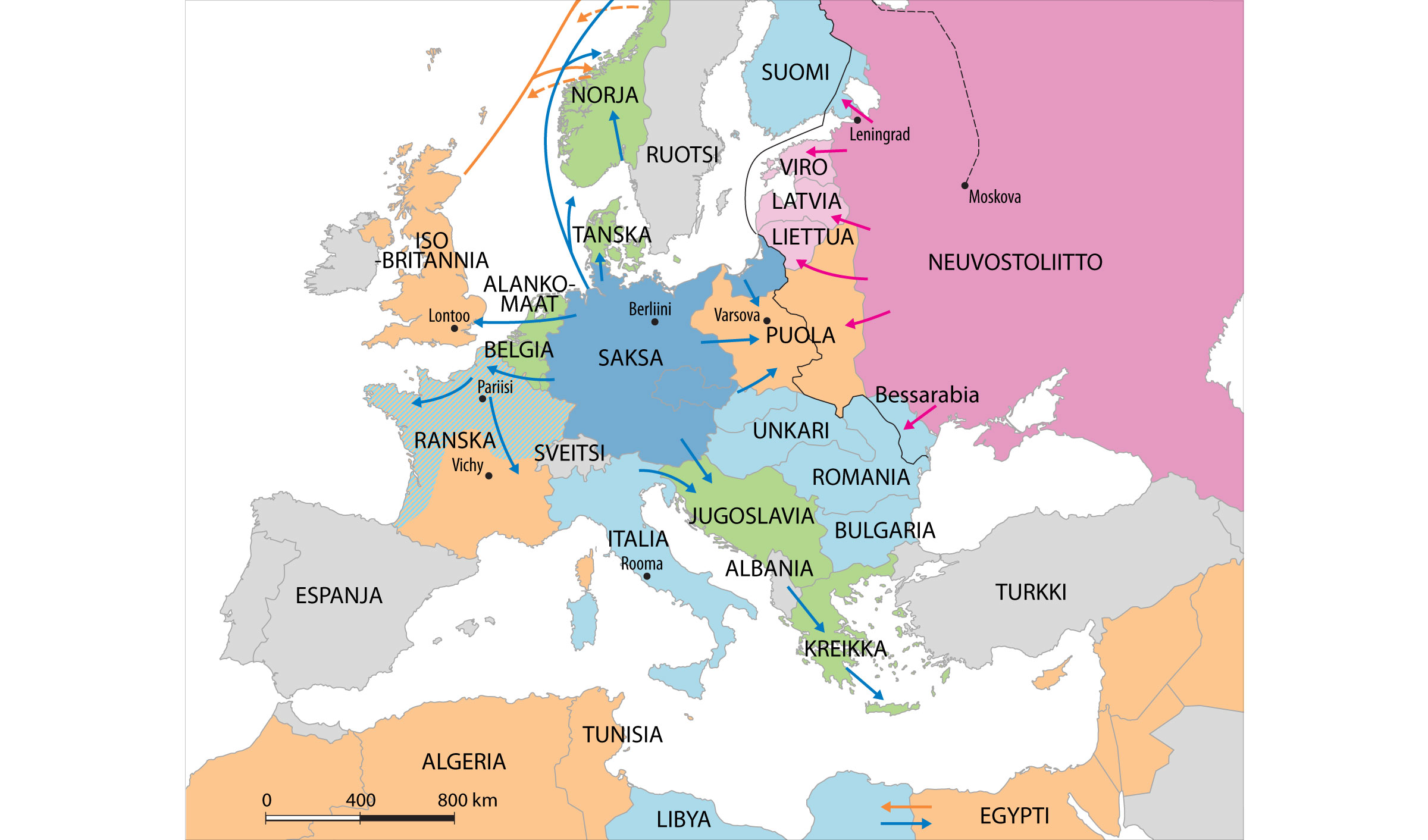 NL miehitti Baltian maat.
Forum Historia 2
11
II MS: vuosi 1940
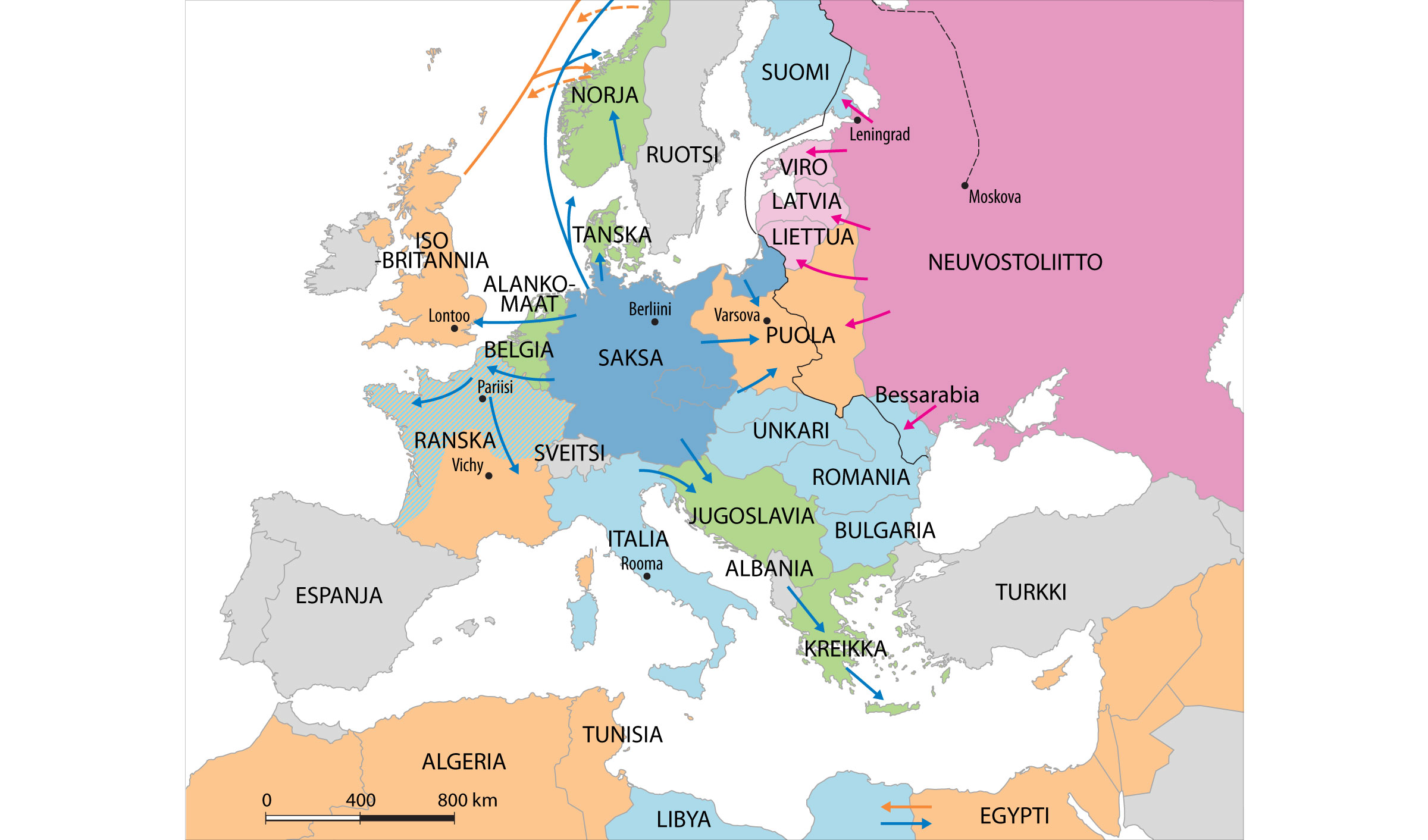 Miksi Saksa ei tehnyt maihinnousua Brittein saarille?
Forum Historia 2
12
II MS: vuosi 1940
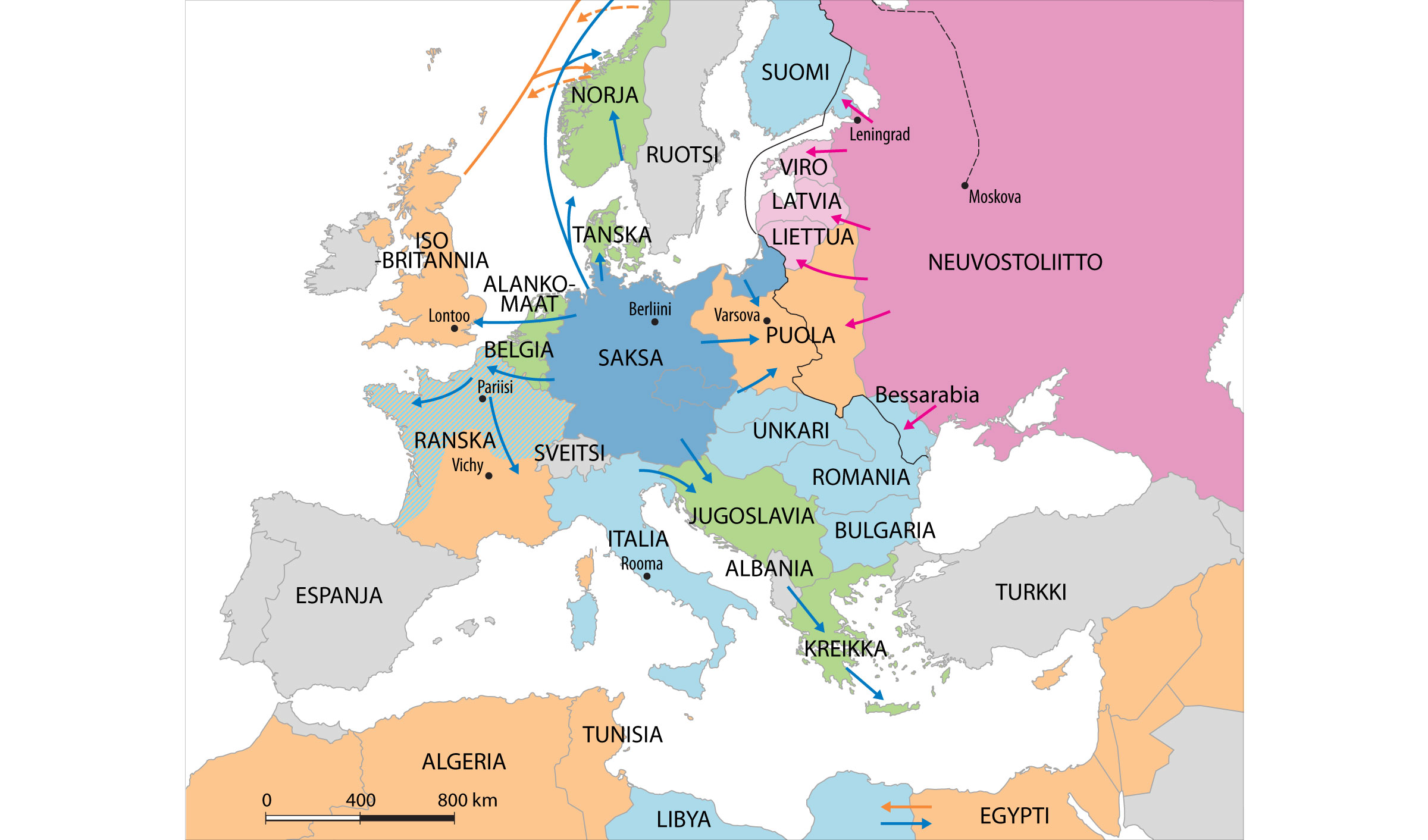 Se ei saanut ilmaherruutta. Maihinnousu olisi ollut liian suuri riski.
Forum Historia 2
13
II MS: vuosi 1941
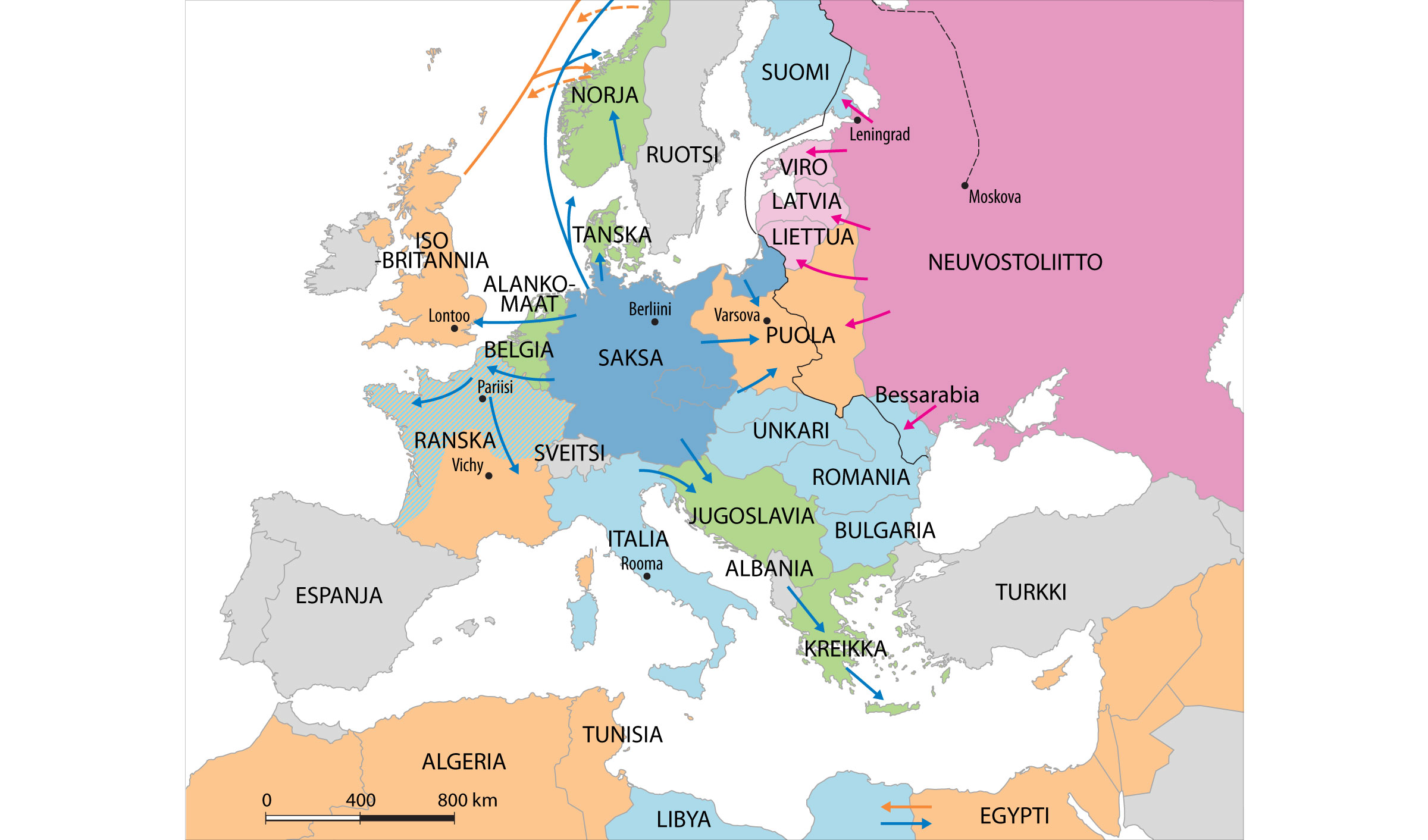 Miksi Saksa hyökkäsi Neuvostoliittoon kesäkuussa 1941?
Forum Historia 2
14
II MS: vuosi 1941
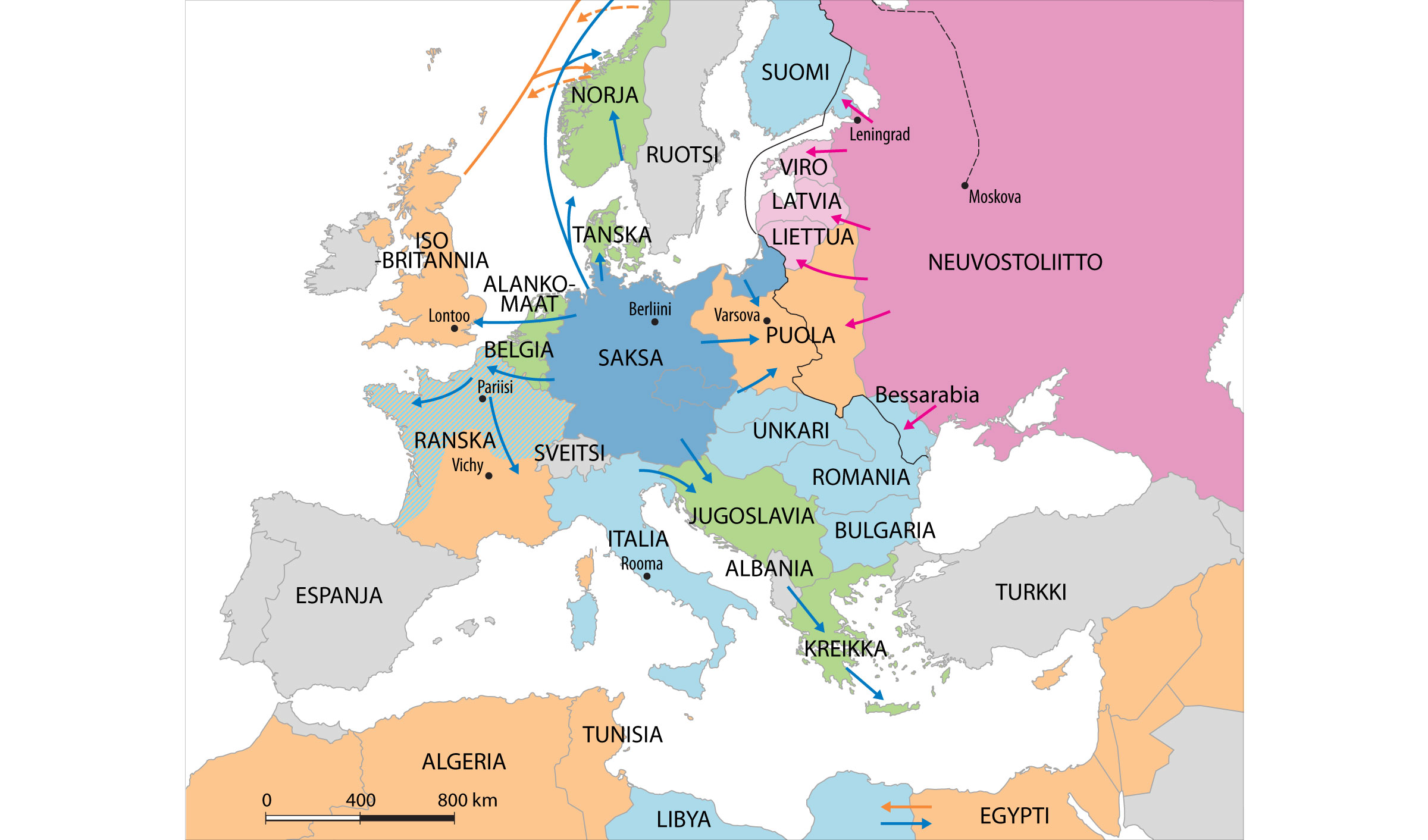 Useita syitä:
raaka-aineita ja energiaa sodankäyntiin
yritys ratkaista Saksan elintarvikepula
ideologinen ristiretki kommunismia vastaan
elintilaa saksalaisille
Forum Historia 2
15
II MS: vuosi 1942-43
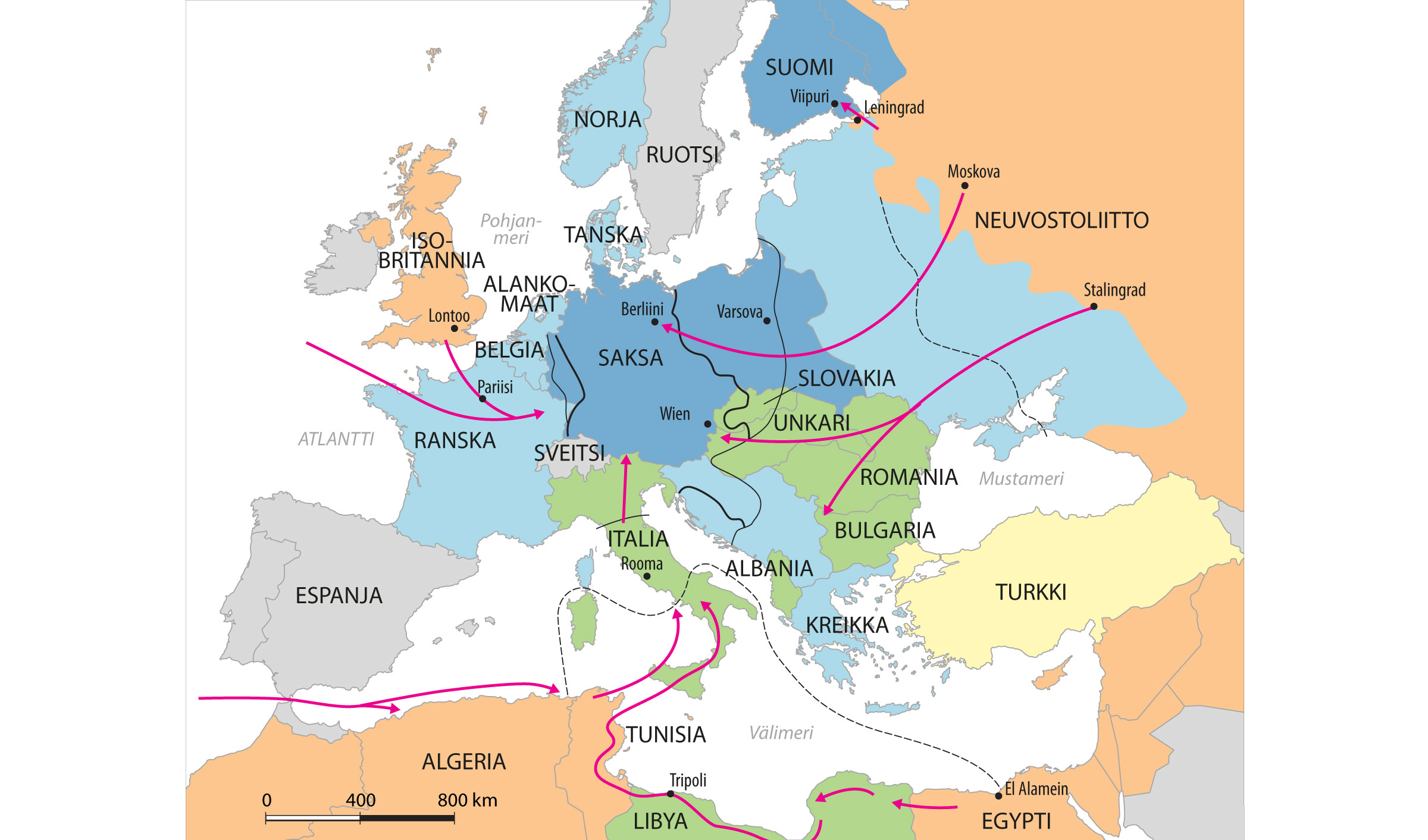 Miksi vuodet 1942-43 olivat Saksan sodan käännekohta?
Forum Historia 2
16
II MS: vuosi 1942-43
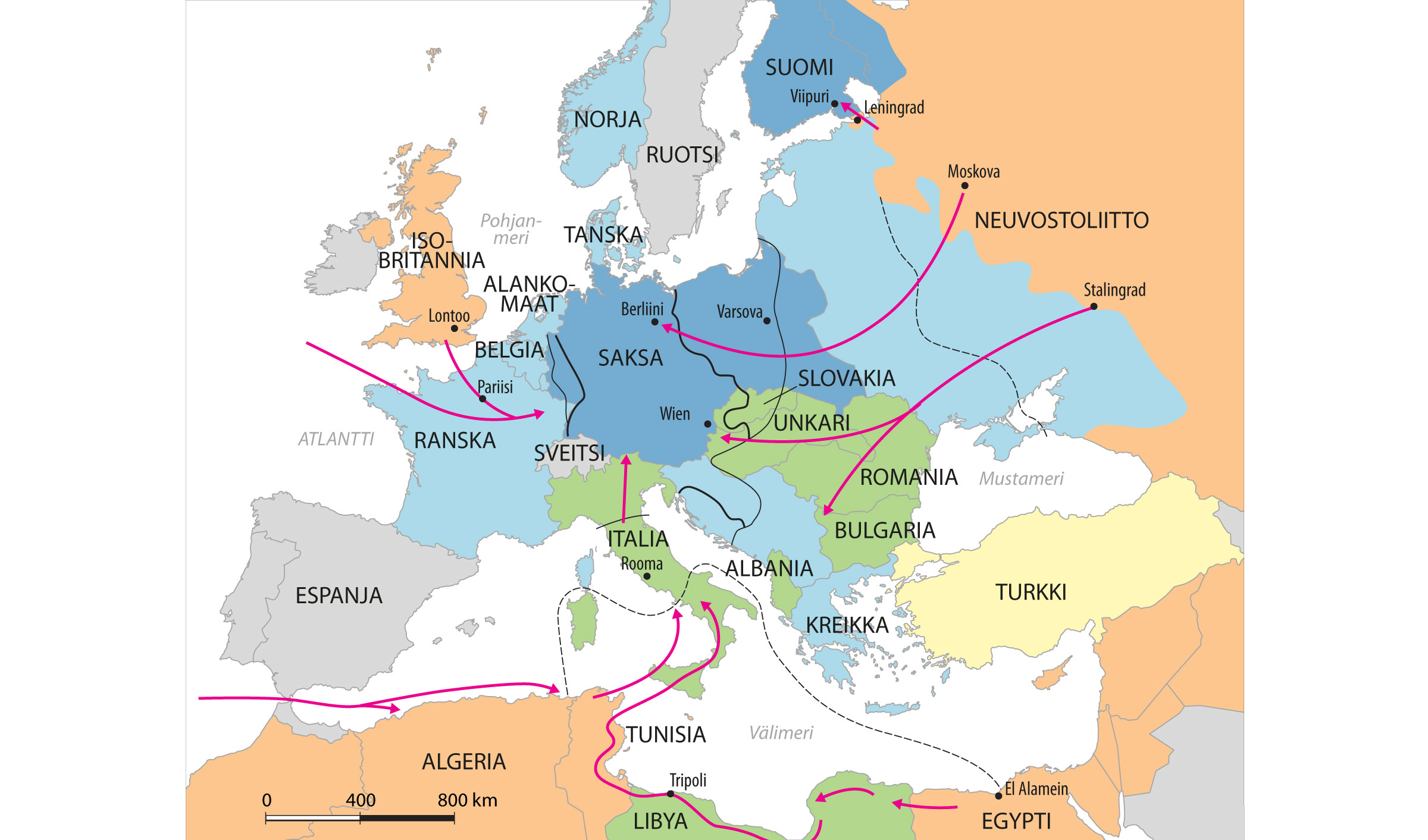 Sota Pohjois-Afrikassa päättyi Saksan tappioon. Liittoutuneet nousivat maihin Italiassa.
Forum Historia 2
17
II MS: vuosi 1942-43
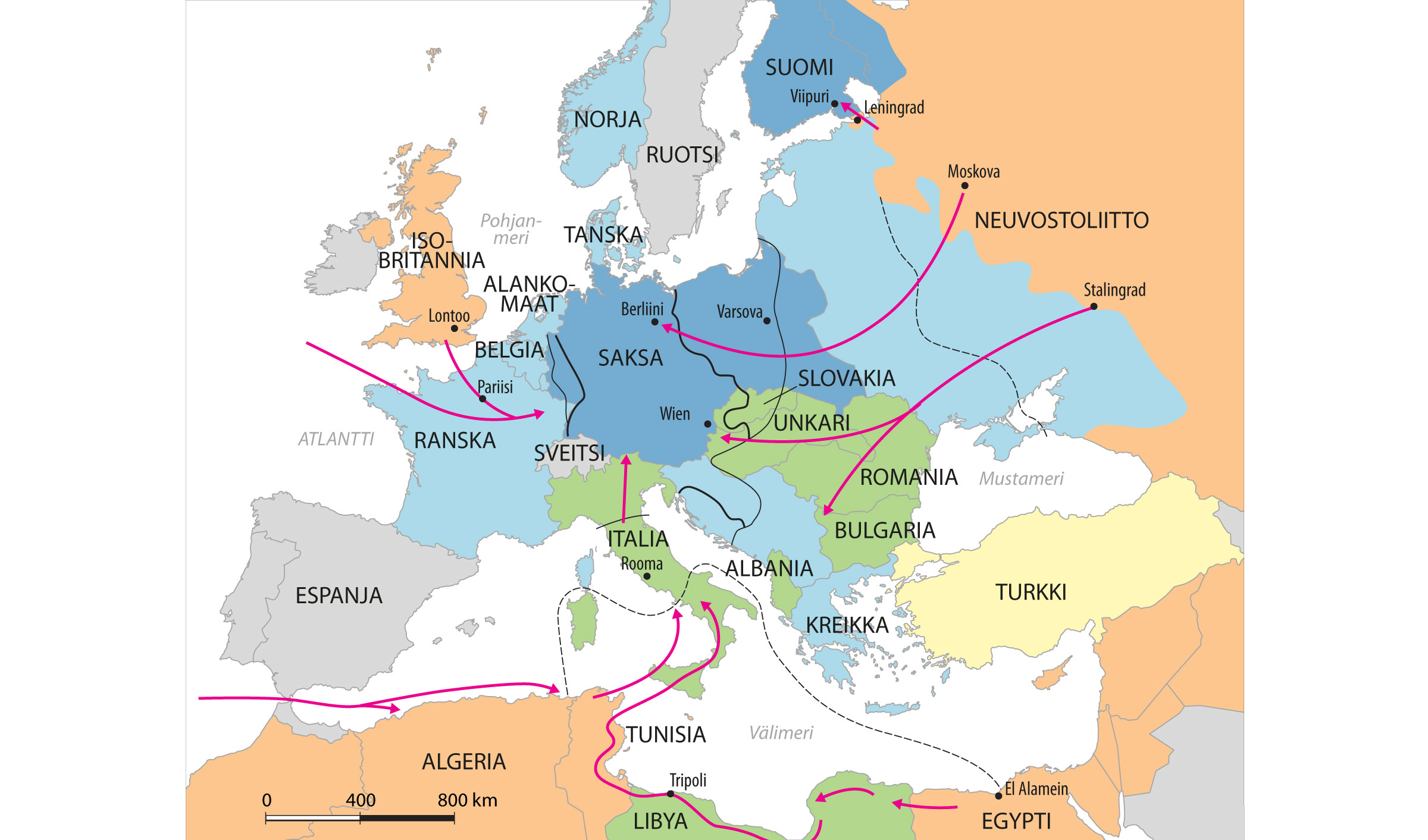 Sota Neuvostoliittoa vastaan kääntyi tappiolliseksi. Stalingradin taistelun jälkeen alkoi Saksan hidas perääntyminen.
Forum Historia 2
18
II MS: vuosi 1944
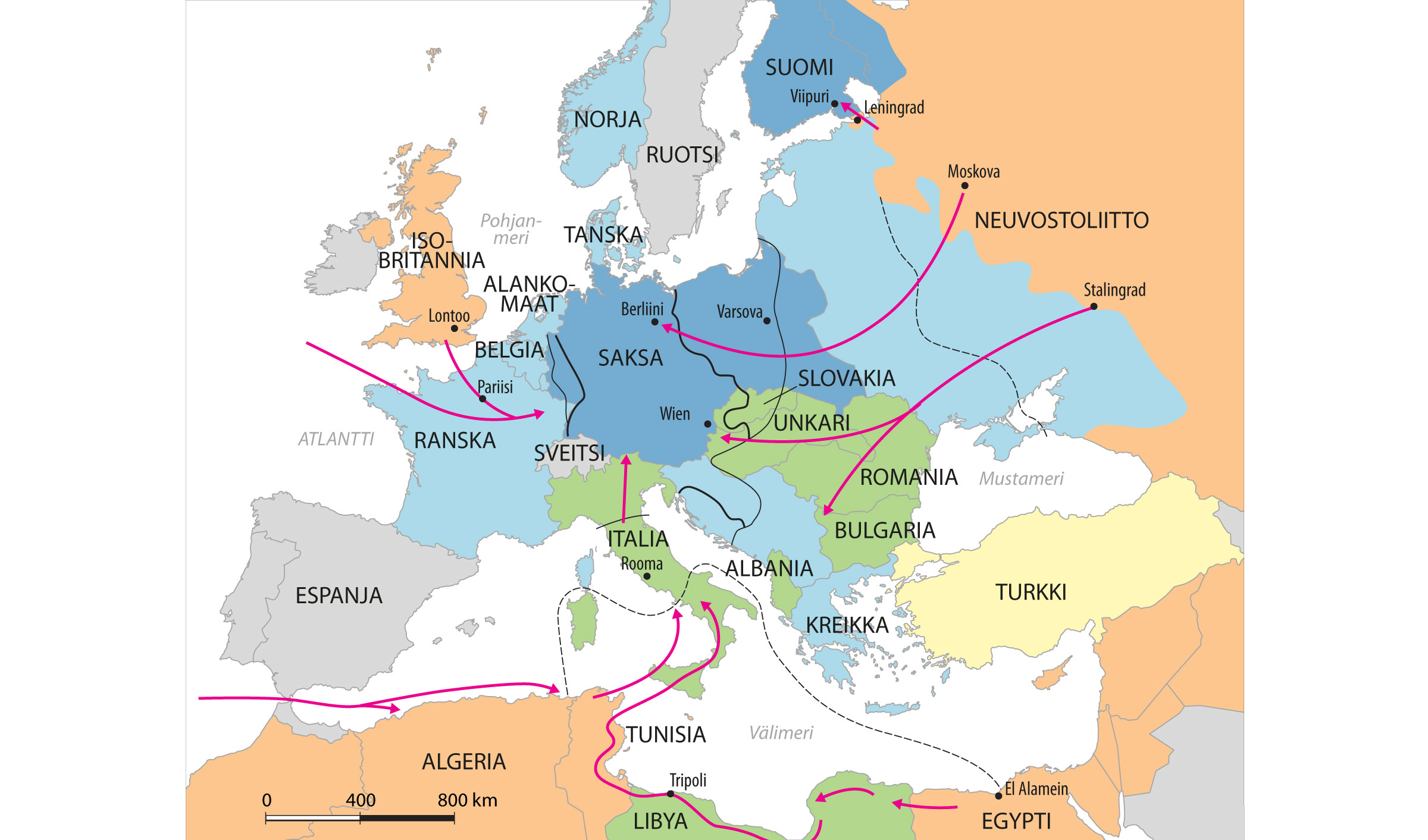 Mitä sodan kannalta ratkaisevaa tapahtui kesäkuussa 1944?
Forum Historia 2
19
II MS: vuosi 1944
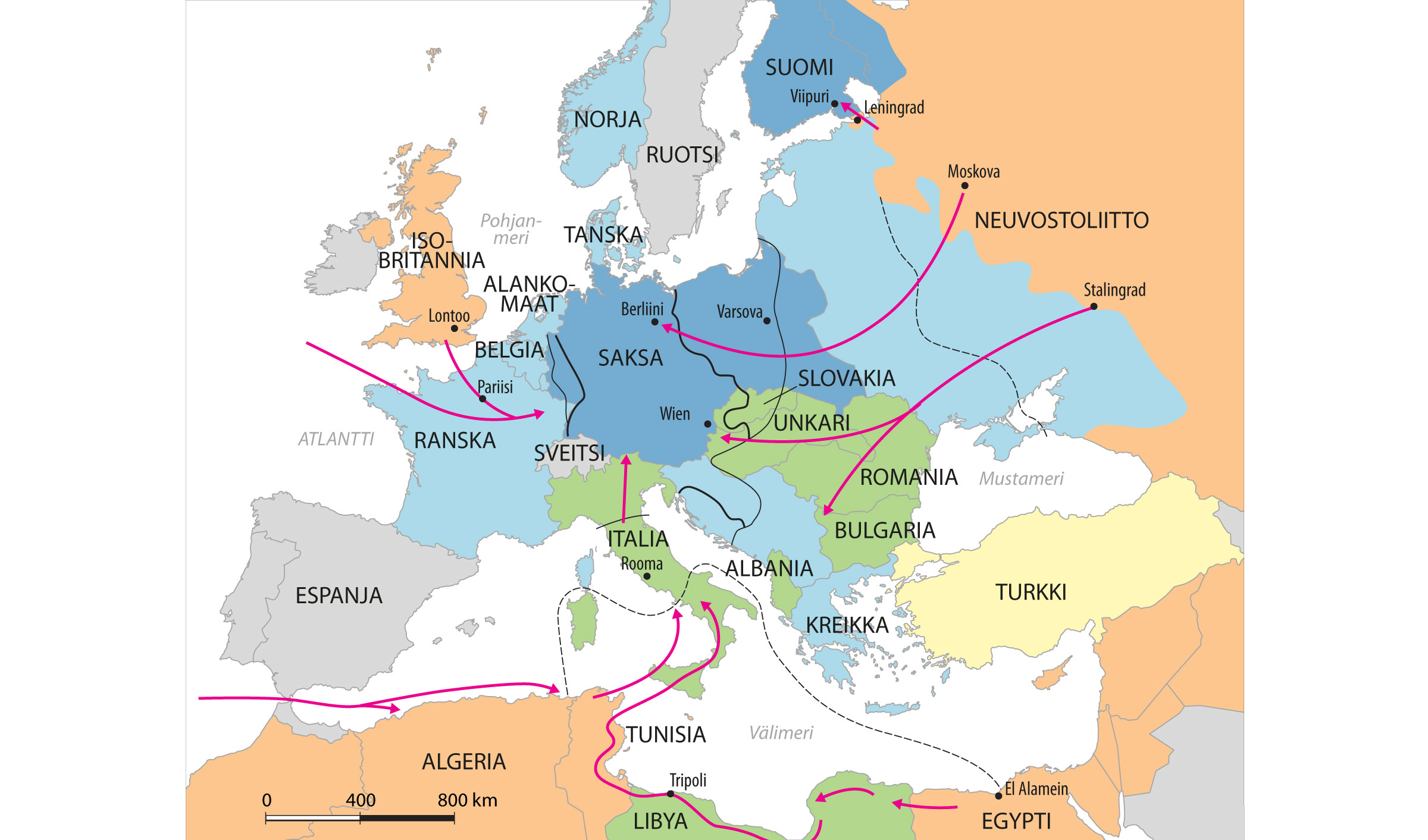 Liittoutuneet nousivat maihin Ranskan rannikolla, Normandiassa.
Forum Historia 2
20
II MS: vuosi 1944
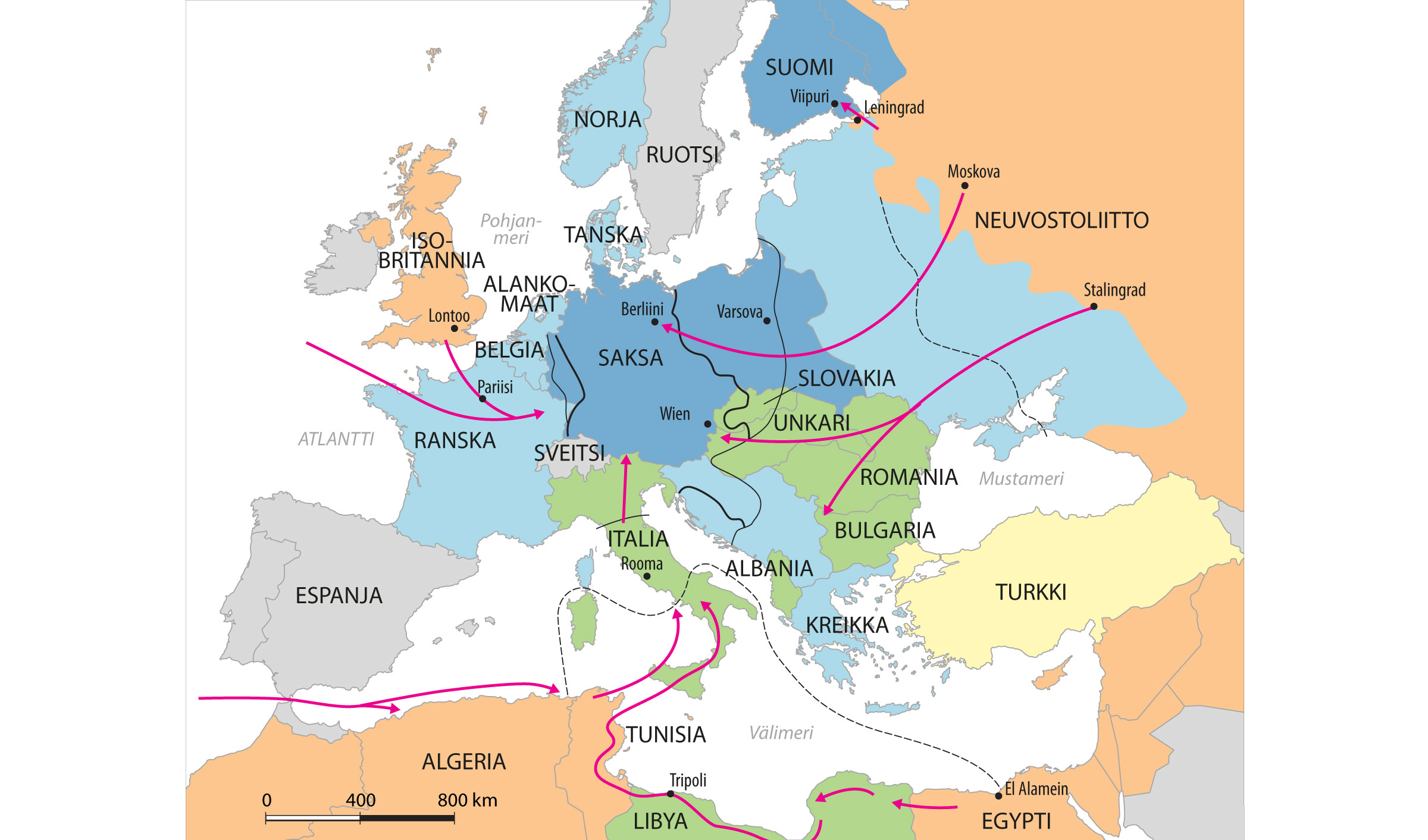 Saksa oli usean rintaman puristuksessa. Sen piti jakaa riittämättömiä resurssejaan eri paikkoihin.
Forum Historia 2
21
II MS: vuosi 1945
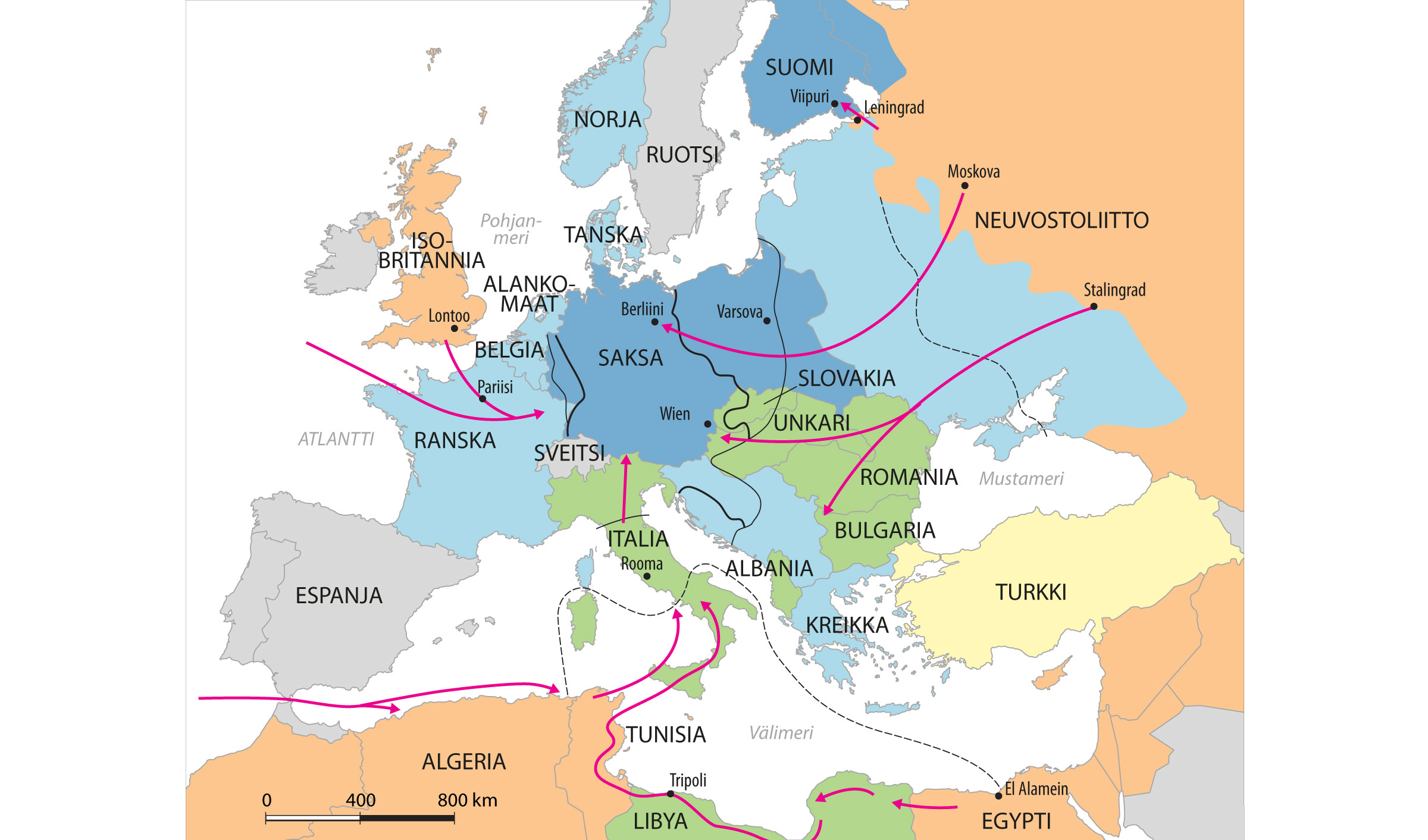 Saksan epätoivoinen taistelu päättyi, kun Hitler teki itsemurhan. Saksa antautui 9.5.1945.
Forum Historia 2
22